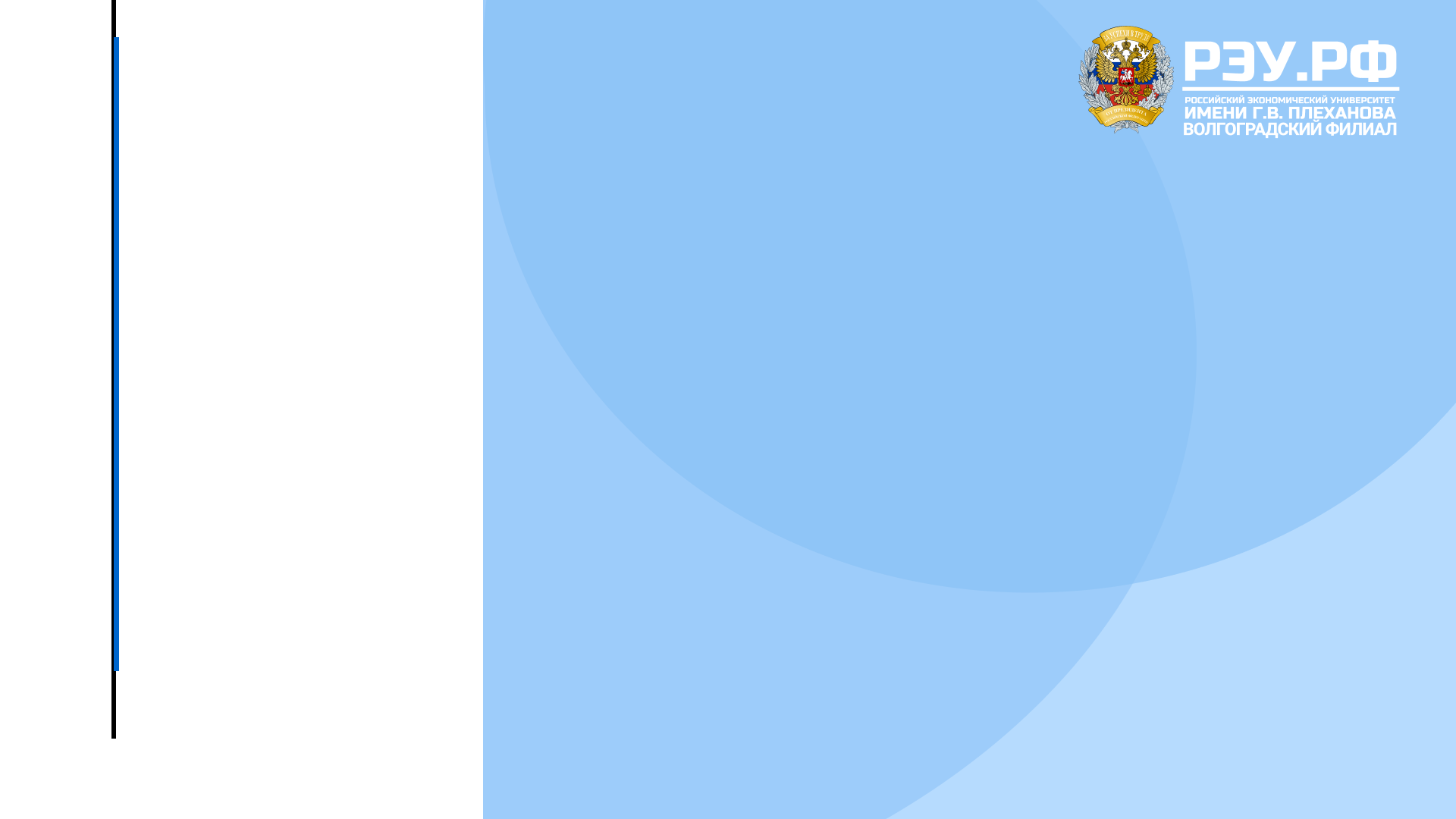 МИНИСТЕРСТВО НАУКИ И ВЫСШЕГО ОБРАЗОВАНИЯ РОССИЙСКОЙ ФЕДЕРАЦИИ
Волгоградский филиал
 федерального государственного бюджетного образовательного учреждения высшего образования
«Российский экономический университет имени Г.В. Плеханова»
(Волгоградский филиал РЭУ им. Г.В. Плеханова)


КАФЕДРА МЕНЕДЖМЕНТА И МАРКЕТИНГА
ВЫПУСКНАЯ КВАЛИФИКАЦИОННАЯ РАБОТА В ФОРМАТЕ СТАРТАПА

на тему:  «Управление организацией досугового отдыха детей 
(на материалах  детского клуба «Каникулёво»)»


Студент: Адамов Никита Юрьевич
Научный руководитель: к.социол.н., доцент Охременко И.В.
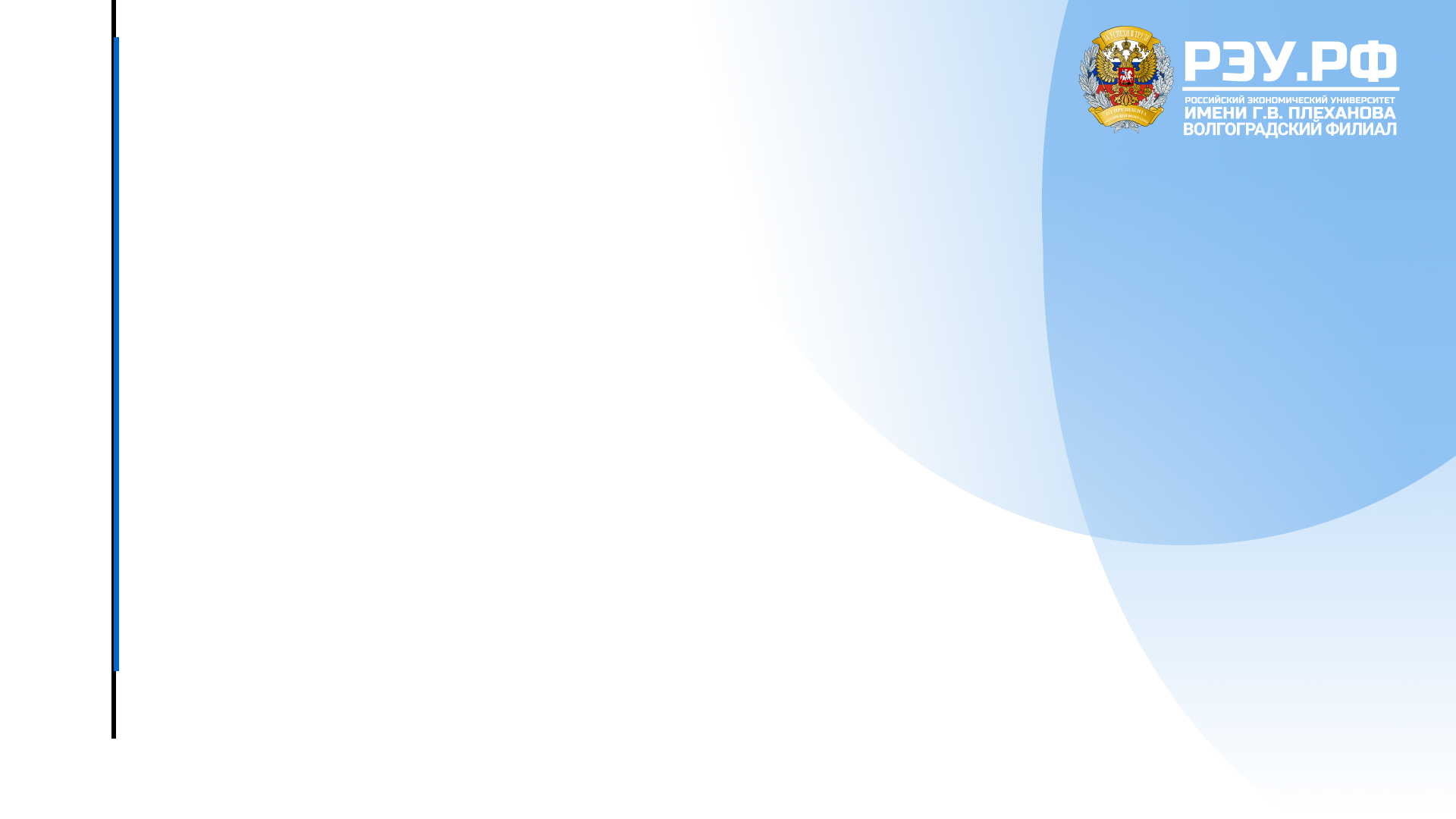 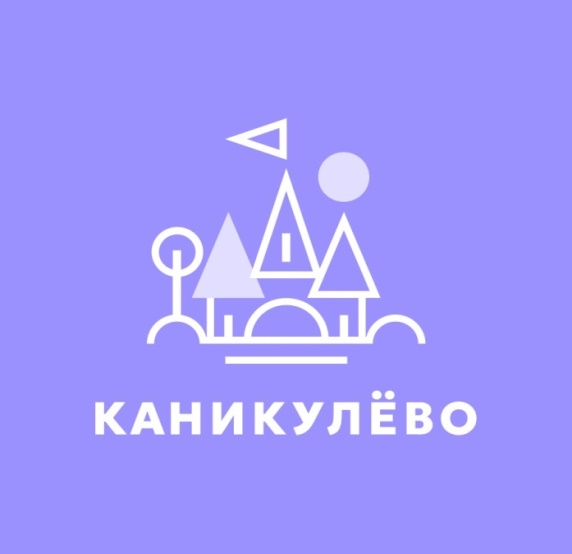 Проект «Каникулёво» – бизнес –проект в сфере социального предпринимательства, направленный на решение социальных проблем в сегменте организации досугового отдыха детей
Суть продукта/услуги – организация досуга детей 6-12 лет на всех каникулах в течение года, не выезжая из города, включающая:
-  игры на развитие коммуникативных навыков, знакомство и сплочение;
- насыщенную программу, с 4-х разовое питанием и выездными мероприятиями
Цель проекта – к 2027 г. создание федеральной сети, с более чем 100 функционирующими филиалами и оборотом более 350.000.000 рублей в год
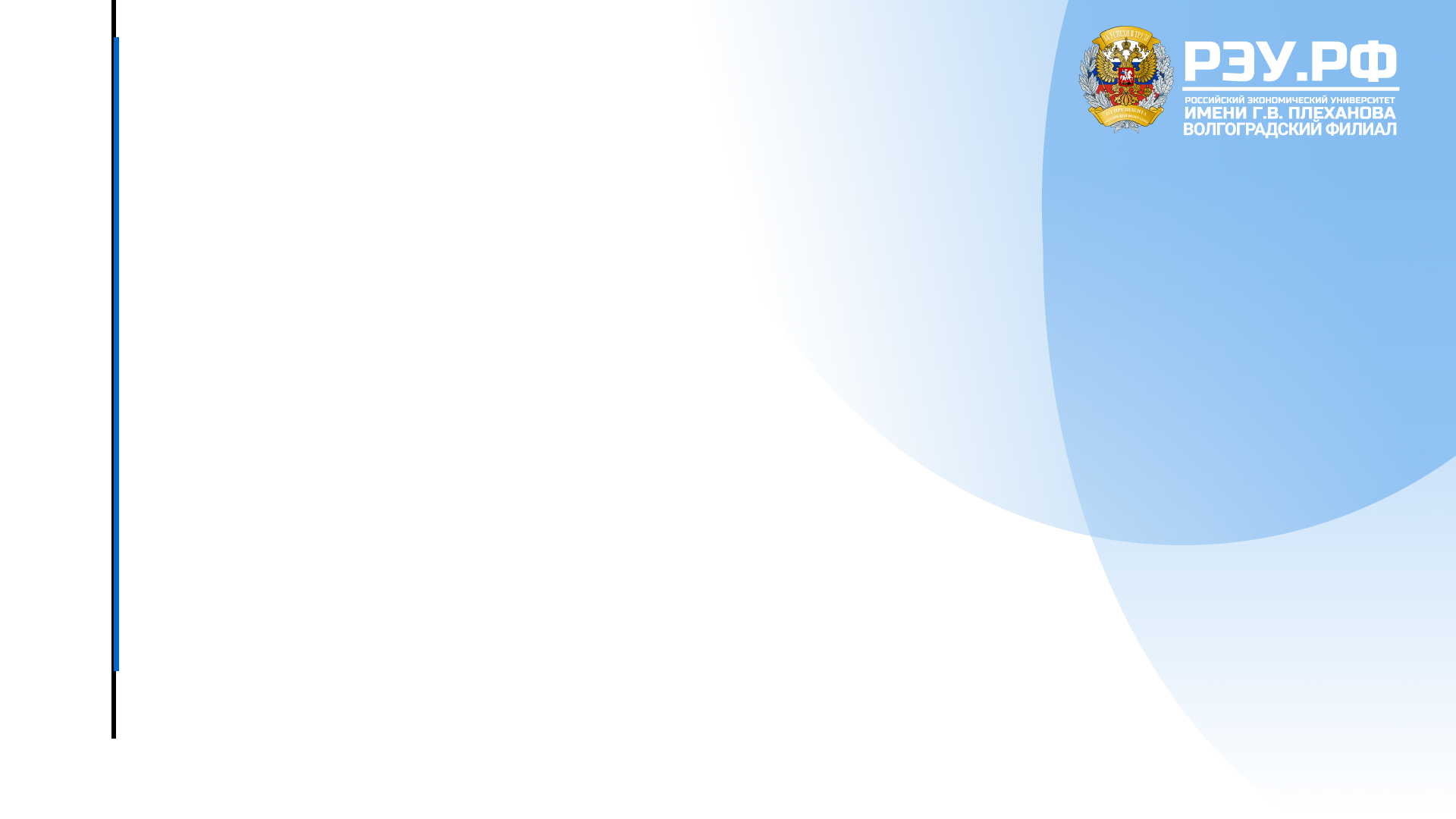 Целевая аудитория –  родители детей 6-12 лет, проживающие в городах с населением более 50 000 человек

Главные потребности целевой аудитории:
- социализация детей;
- профилактика «гаджетозависимости»;
-  доступность и удобство отдыха, без необходимости отправлять ребенка за пределы города;
- физическая активность ребенка;
- безопасная среда;
- отдых и эмоциональная разгрузка ребенка;
- насыщенная программа отдыха
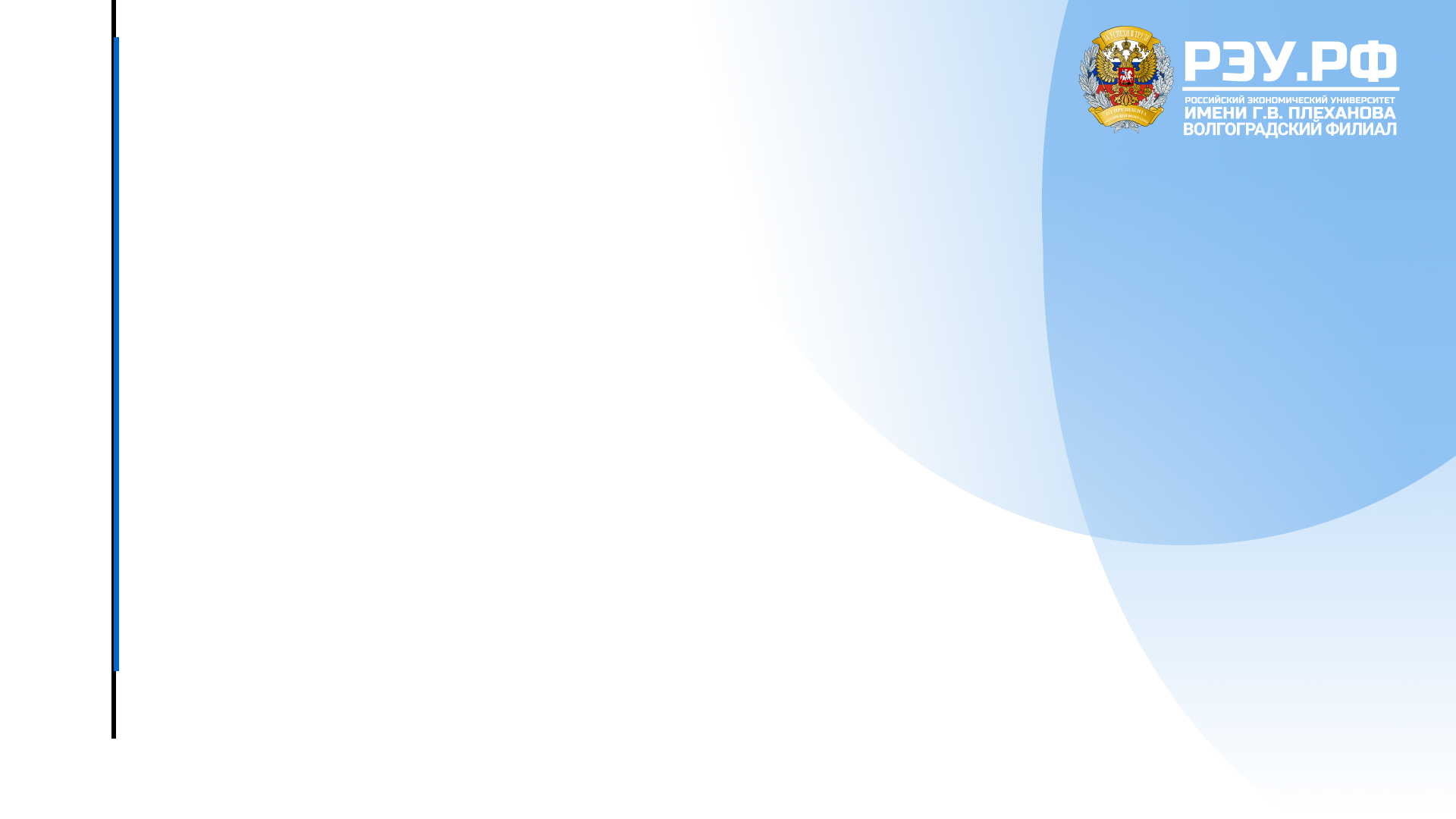 Конкурентные преимущества проекта:
 
- продукт/услуга, ориентированный на тренды и интересы современных детей;
- уникальные программы, разработанные методистами клуба;
- большая команда  (на каждых 5 детей - 1 специалист);
- организация трансфера и выездных мероприятий;
- возможность отдыха от традиционных учебных занятий
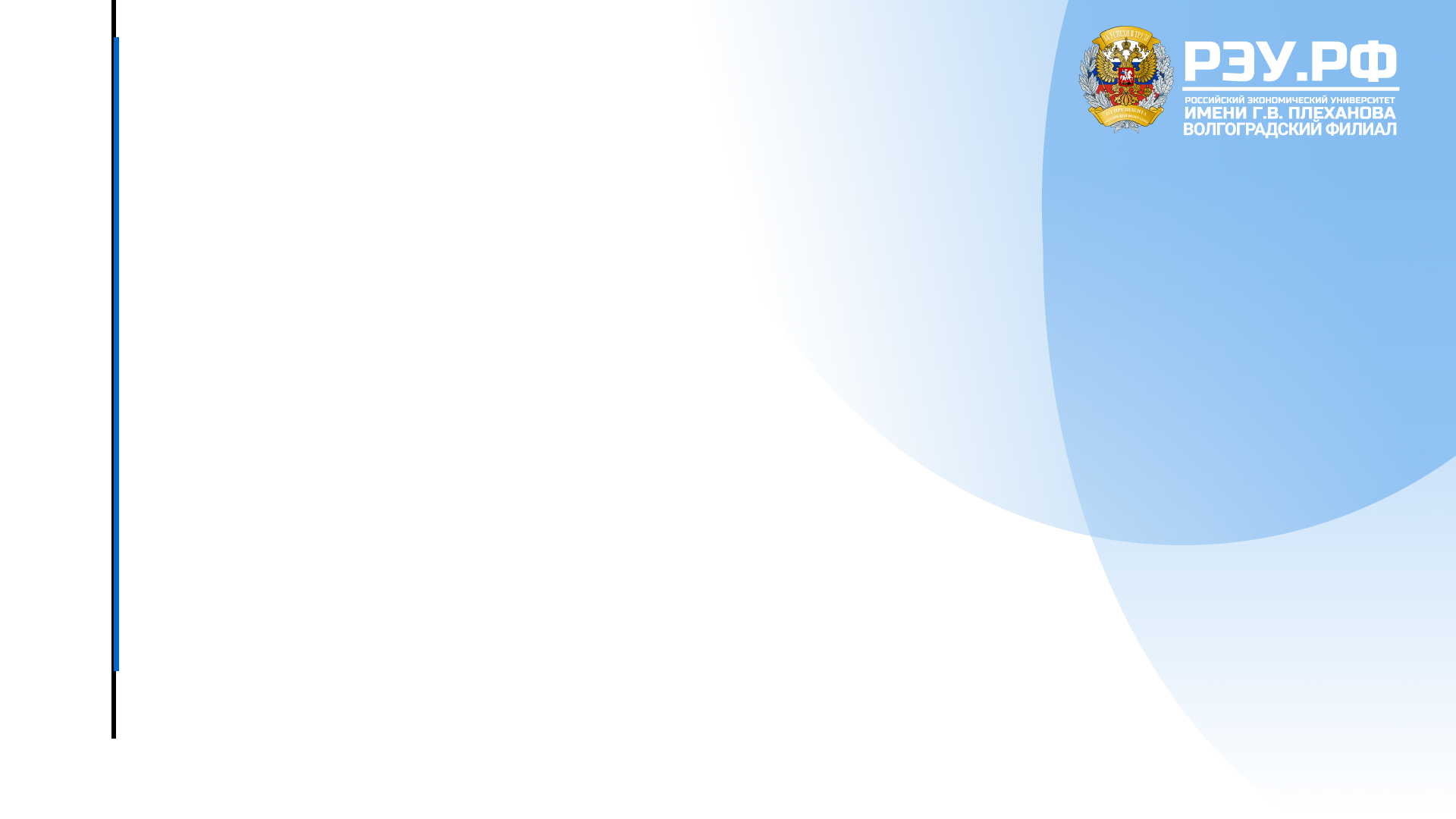 Результаты реализации проекта (филиал в 
г. Волжский Волгоградской области)
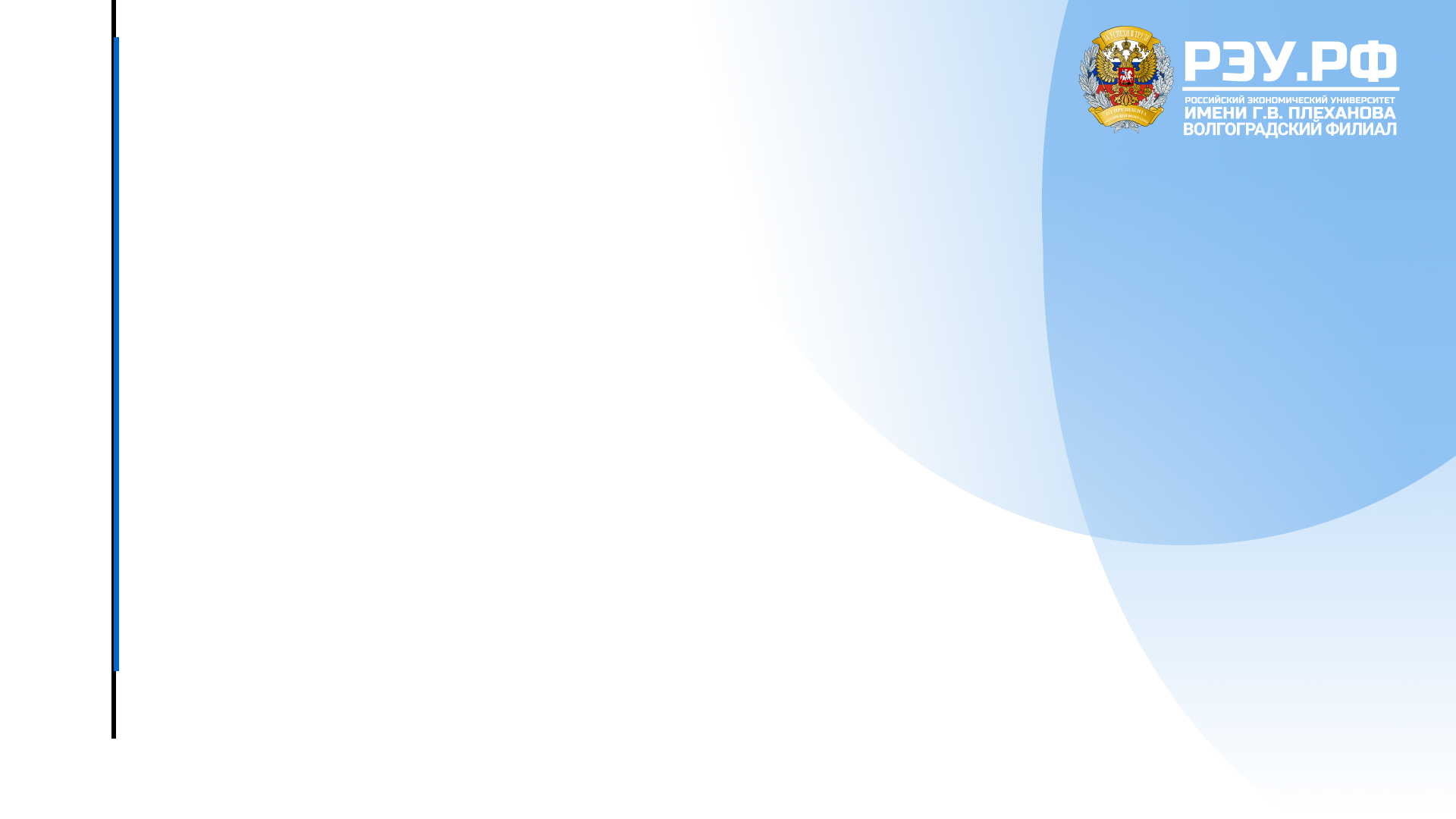 Франчайзинг и консалтинг
 
Оборот за 2023 г. – 3 286 000 руб.
Оборот за 2024 г. (на 1.06.2024) – 3 567 481руб.

В 2024 г. привлечено 7 партнеров по франшизе в городах: Томск, Тверь, Подольск, Москва, Санкт-Петербург, Краснодар, Шадринск 

Стоимость франшизы – от 390.000 руб. до 900.000 руб.
Роялти – 6% от оборота партнера
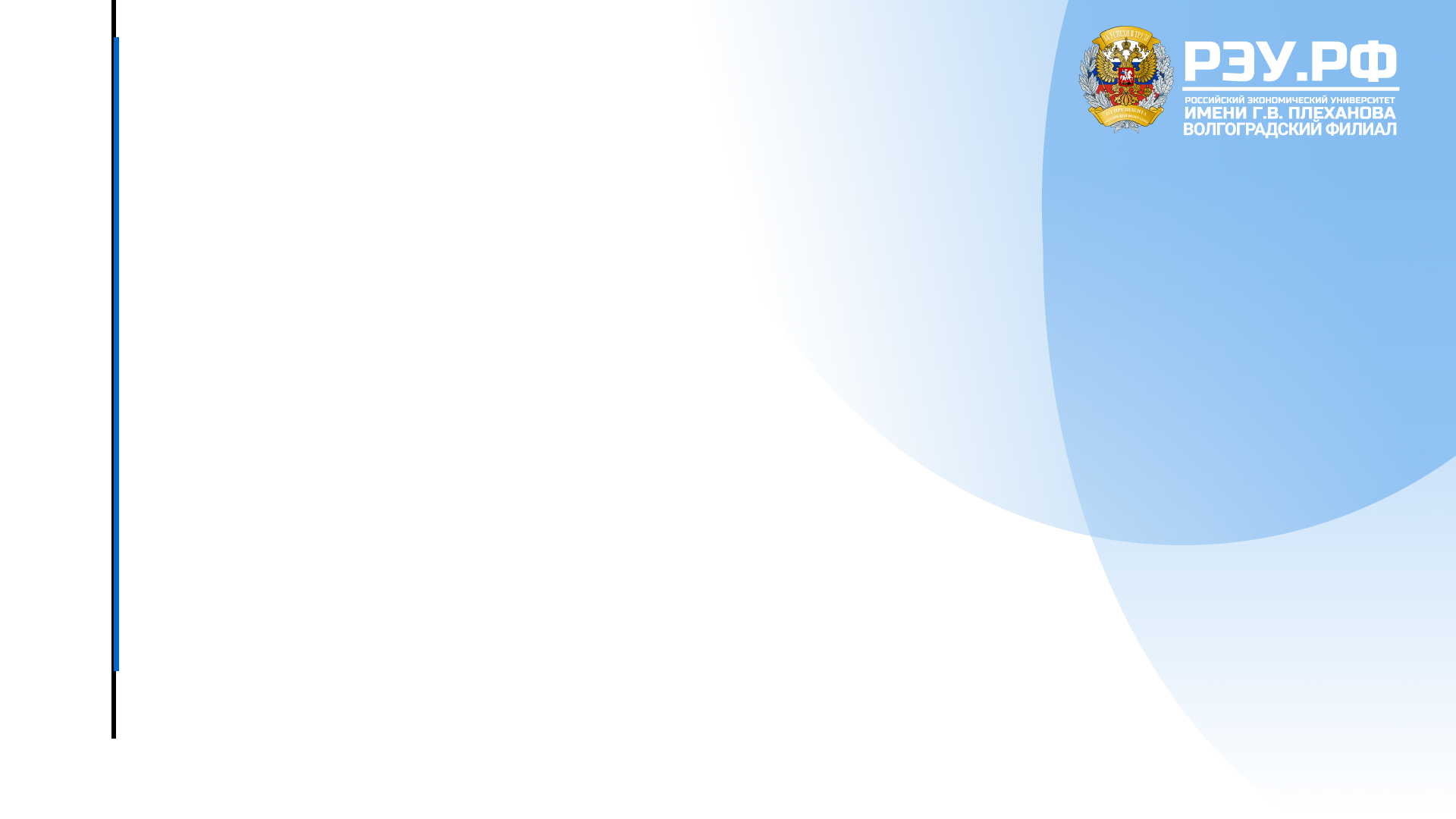 План 
масштабирования проекта «Каникулёво»
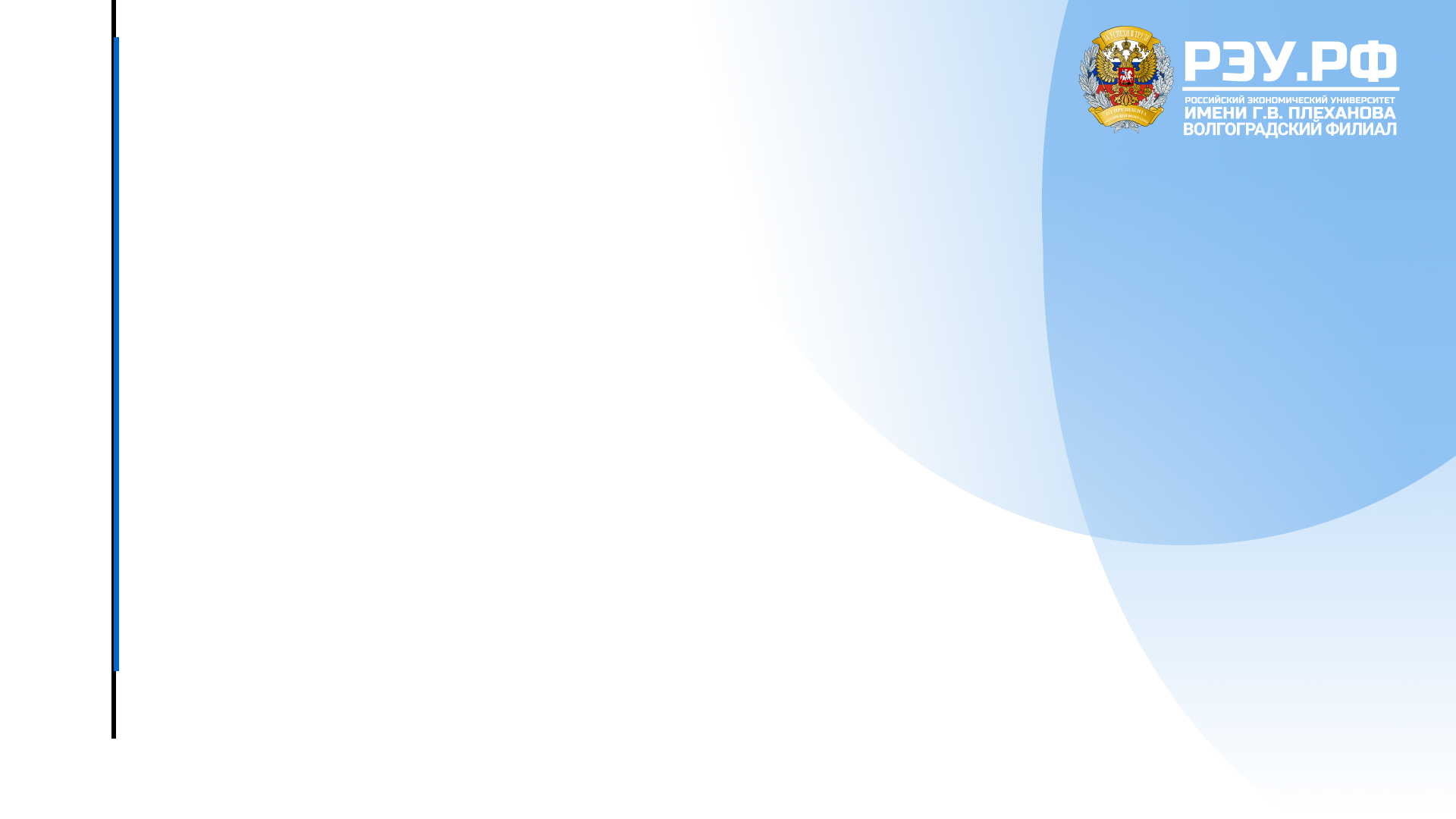 Ключевые проблемы в проекте «Каникулёво»:

- соблюдение законодательства по организации отдыха детей, норм СЭС, обеспечение безопасности детей – эти процессы находятся под особым контролем команды проекта

- риски кассовых разрывов с ростом команды, в связи с сезонностью бизнеса – необходим запуск новых направлений, функционирующих в течение всего учебный год